Unit 3: The Skinny on Skin—Integumentary System
3.3
Aim: How do the skin’s accessory organs aid in the function of the integumentary system?
AGENDA
Do Now
Introduction
Objective:
I will identify the structure and function of the accessory organs of the integumentary system.
Mini-Lesson
Summary
Work Period
Exit Slip
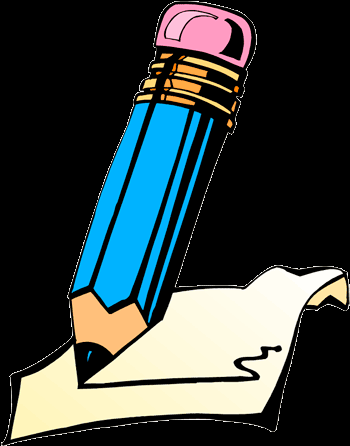 Do now: 
(You have 5 minutes)
PLEASE GET BINDERS!
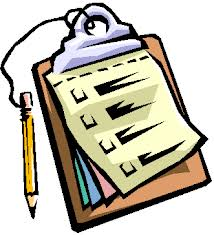 Unit 3: The Skinny on Skin—Integumentary System
3.3
Aim: How do the skin’s accessory organs aid in the function of the integumentary system?
AGENDA
Introduction
Real-world connection
Bleeding, feeling pain, sweating

Vocabulary
Pore, Sweat Gland, Sebaceous (oil) gland, Erector Pilli, Blood vessel, Nerve, Adipose tissue (fat molecule), Hair follicle
Mini-Lesson
Summary
Do Now
Work Period
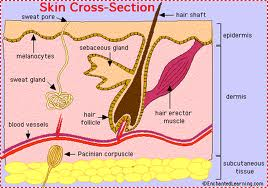 Exit Slip
Unit 3: The Skinny on Skin—Integumentary System
3.3
Aim: How do the skin’s accessory organs aid in the function of the integumentary system?
AGENDA
Introduction
Announcements
Papers to give back
Due Friday 12/6/13: 
Thanksgiving Project: Create/Make up your own patient file based on accurate information from an abnormal/weird disease.
Unit 2 Exam Tracker
Mini-Lesson
Summary
Do Now
Work Period
Exit Slip
Unit 3: The Skinny on Skin—Integumentary System
3.3
Aim: How do the skin’s accessory organs aid in the function of the integumentary system?
Let’s go over…tatoo reading
What makes the tattoo permanent? Which skin layer does the tattoo affect? Cite evidence.
Which skin layers are damaged during the tattoo ink placement? Cite evidence.
Which cells initially take up the ink?
Why do tattoos fade over time? Cite evidence.
What are Langerhans cells?
What effect does the sun have on tattoos? Cite evidence.
Work Period
Summary
Mini-Lesson
Exit Slip
Do Now
Introduction
Unit 3: The Skinny on Skin—Integumentary System
3.3
Aim: How do the skin’s accessory organs aid in the function of the integumentary system?
Think ink…pair share

What about our skin helps be able to bleed, feel, and sweat? Think how that is connected to structure and function.
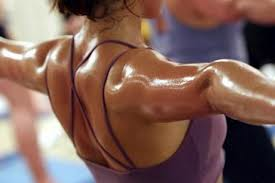 Work Period
Summary
Mini-Lesson
Exit Slip
Do Now
Introduction
Unit 3: The Skinny on Skin—Integumentary System
3.3
Aim: How do the skin’s accessory organs aid in the function of the integumentary system?
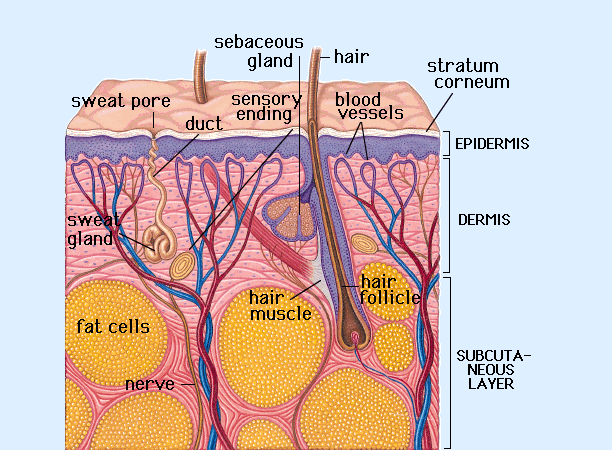 Work Period
Summary
Mini-Lesson
Exit Slip
Do Now
Introduction
Unit 3: The Skinny on Skin—Integumentary System
3.3
Aim: How do the skin’s accessory organs aid in the function of the integumentary system?
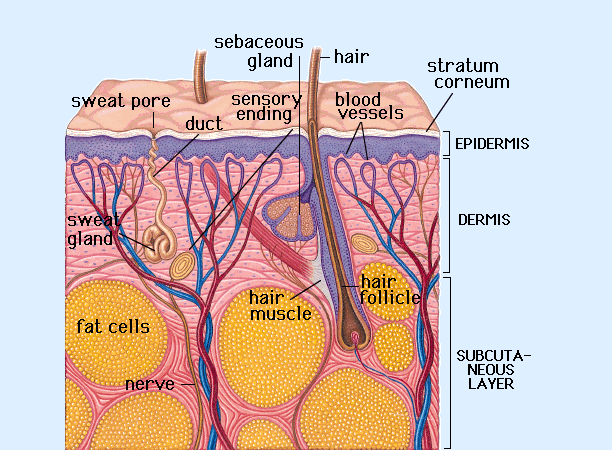 Work Period
Summary
Mini-Lesson
Exit Slip
Do Now
Introduction
Unit 3: The Skinny on Skin—Integumentary System
3.3
Aim: How do the skin’s accessory organs aid in the function of the integumentary system?
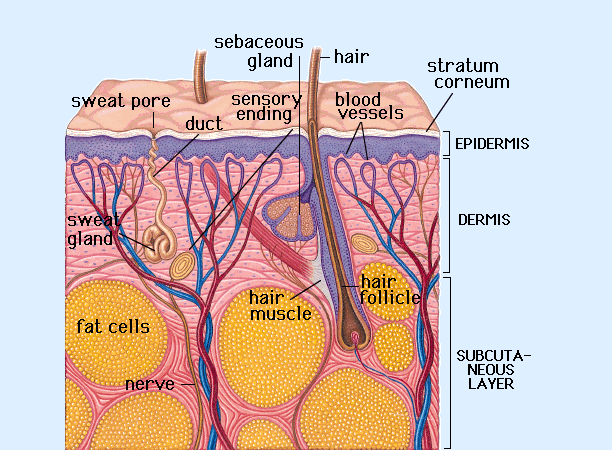 Work Period
Summary
Mini-Lesson
Exit Slip
Do Now
Introduction
Unit 3: The Skinny on Skin—Integumentary System
3.3
Aim: How do the skin’s accessory organs aid in the function of the integumentary system?
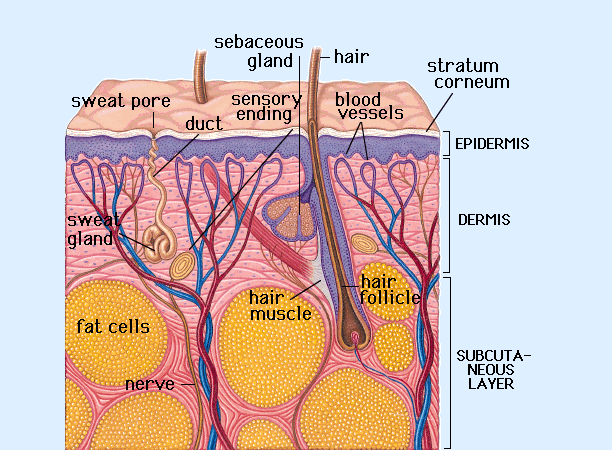 Work Period
Summary
Mini-Lesson
Exit Slip
Do Now
Introduction
Unit 3: The Skinny on Skin—Integumentary System
3.3
Aim: How do the skin’s accessory organs aid in the function of the integumentary system?
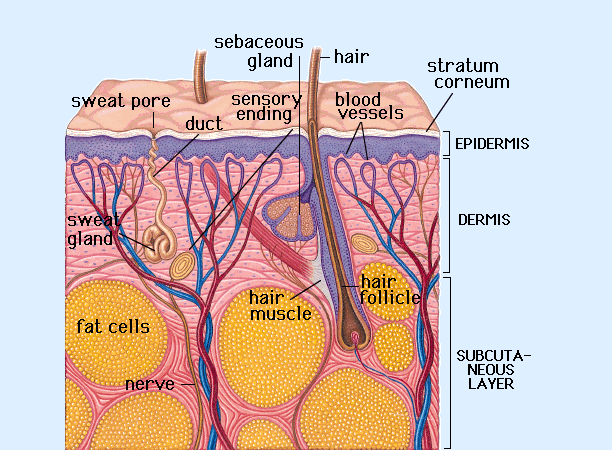 Work Period
Summary
Mini-Lesson
Exit Slip
Do Now
Introduction
Unit 3: The Skinny on Skin—Integumentary System
3.3
Aim: How do the skin’s accessory organs aid in the function of the integumentary system?
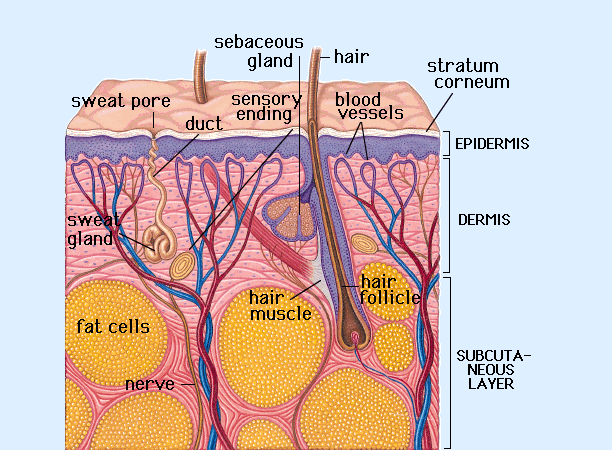 Work Period
Summary
Mini-Lesson
Exit Slip
Do Now
Introduction
Unit 3: The Skinny on Skin—Integumentary System
3.3
Aim: How do the skin’s accessory organs aid in the function of the integumentary system?
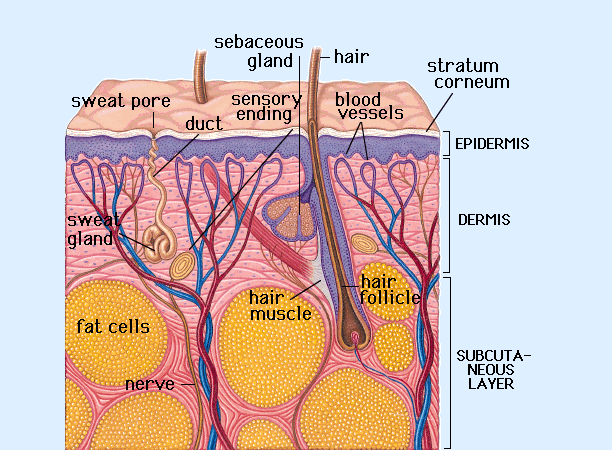 Work Period
Summary
Mini-Lesson
Exit Slip
Do Now
Introduction
Unit 3: The Skinny on Skin—Integumentary System
3.3
Aim: How do the skin’s accessory organs aid in the function of the integumentary system?
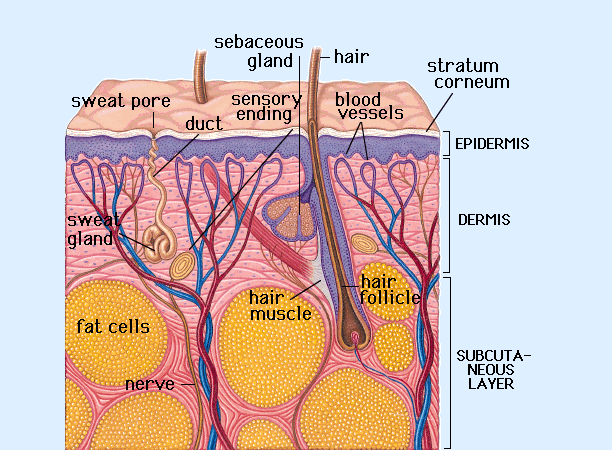 Work Period
Summary
Mini-Lesson
Exit Slip
Do Now
Introduction
Unit 3: The Skinny on Skin—Integumentary System
3.3
Aim: How do the skin’s accessory organs aid in the function of the integumentary system?
sample question
Raise # of fingers to correspond to answer
Which of the following structures is NOT housed in the dermis? a. nails b. hair follicles c. sebaceous glands d. nerve fibers
Work Period
Exit Slip
Introduction
Do Now
Mini-Lesson
Summary
Unit 3: The Skinny on Skin—Integumentary System
3.3
Aim: How do the skin’s accessory organs aid in the function of the integumentary system?
sample question
Raise # of fingers to correspond to answer
Which is NOT an accessory organ to the skin? a. blood vessel
b. hair c. pimples
d. Sweat gland
Work Period
Exit Slip
Introduction
Do Now
Mini-Lesson
Summary
Unit 3: The Skinny on Skin—Integumentary System
3.3
Aim: How do the skin’s accessory organs aid in the function of the integumentary system?
summary: Lines of learning (LOL)
Work Period
Exit Slip
Introduction
Do Now
Mini-Lesson
Summary
Unit 3: The Skinny on Skin—Integumentary System
3.3
Aim: How do the skin’s accessory organs aid in the function of the integumentary system?
work period
Pages 6-7
Work Period
Exit Slip
Introduction
Do Now
Mini-Lesson
Summary
Unit 3: The Skinny on Skin—Integumentary System
3.3
Aim: How do the skin’s accessory organs aid in the function of the integumentary system?
HOMEWORK:

Finish pages for 3.3 for homework
Work Period
Exit Slip
Introduction
Do Now
Mini-Lesson
Summary
Unit 3: The Skinny on Skin—Integumentary System
3.3
Aim: How do the skin’s accessory organs aid in the function of the integumentary system?
Exit Slip
Make sure you get your trackers checked!
Exit Slip
Introduction
Do Now
Mini-Lesson
Summary
Work Period